Humanizing
Online Teaching
Katie Palacios
These slides are available online@ bit.ly/sdccdolsummit19
[Speaker Notes: Welcome.]
Meet Your Neighbors
Form small groups (of 2 or 3)
Intros (2 mins. total)
Your Name, Discipline
Why do you teach online?
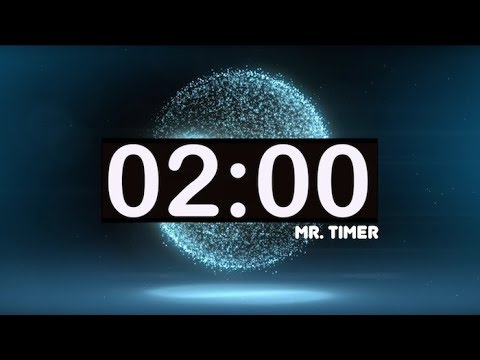 These slides are available online@ bit.ly/sdccdolsummit19
Meet Me
Mom to Abi & Jack
Instructional Designer, Faculty Support
Taught online @City, Miracosta, & SWC
I co-facilitate @ONE’s 10-10-10 course
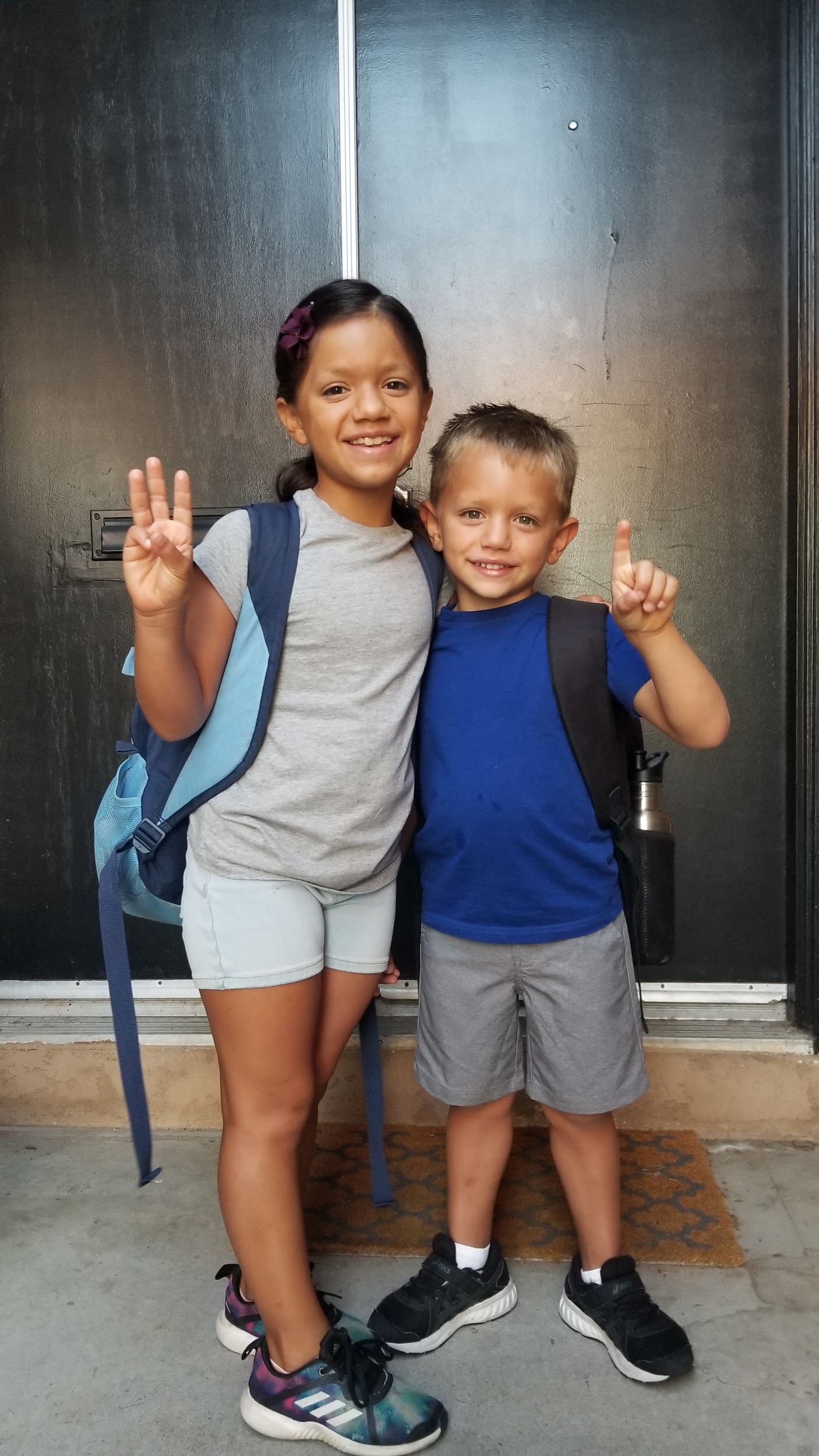 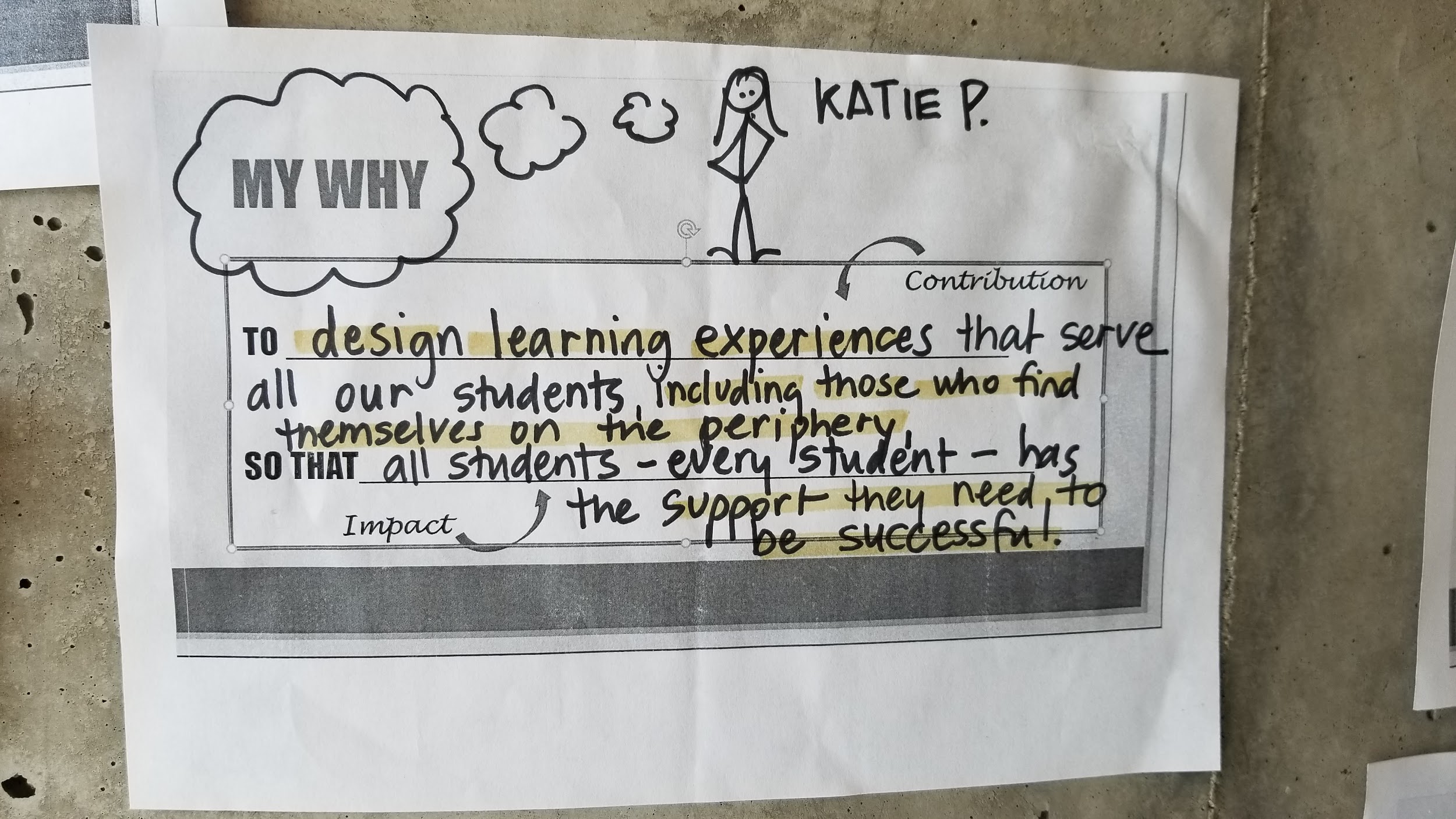 I work for the CCCs
“As the largest system of higher education in the nation, the California Community Colleges is uniquely positioned to help residents of all backgrounds improve their social and economic mobility and build a better future for themselves and their families.” 
-From CCC State of the System
These slides are available online@ bit.ly/sdccdolsummit19
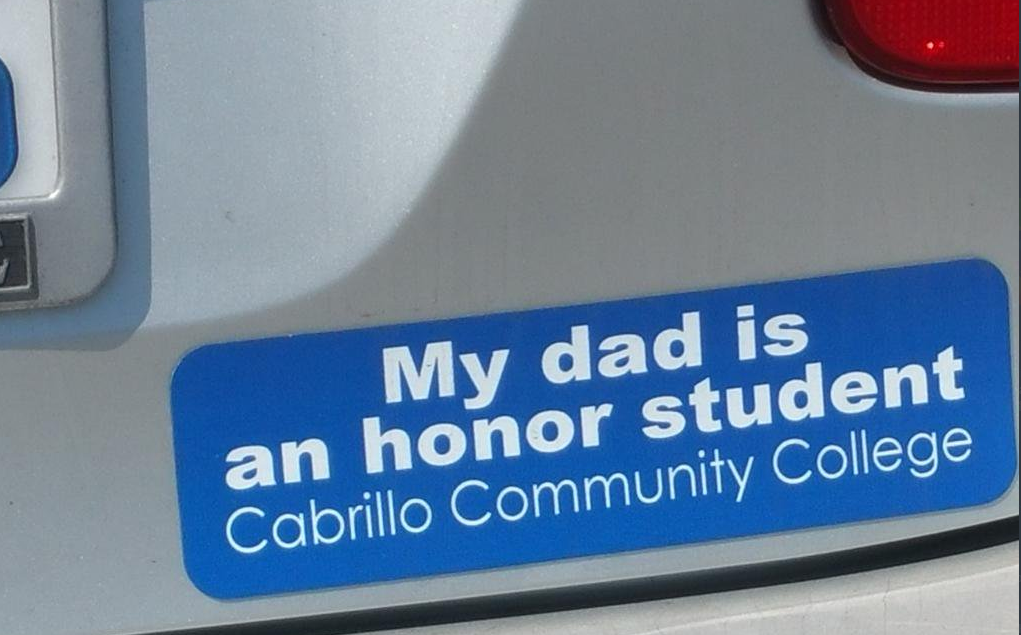 #RealCollege Survey
Almost 40,000 students at 57 California Community Colleges participated. 
The results indicate:
50% of respondents were food insecure in the prior 30 days,
60% of respondents were housing insecure in the previous year,
19% of respondents were homeless in the previous year.
Real College Survey
These slides are available online@ bit.ly/sdccdolsummit19
CCC: Face-to-Face vs Distance Ed Success Rates
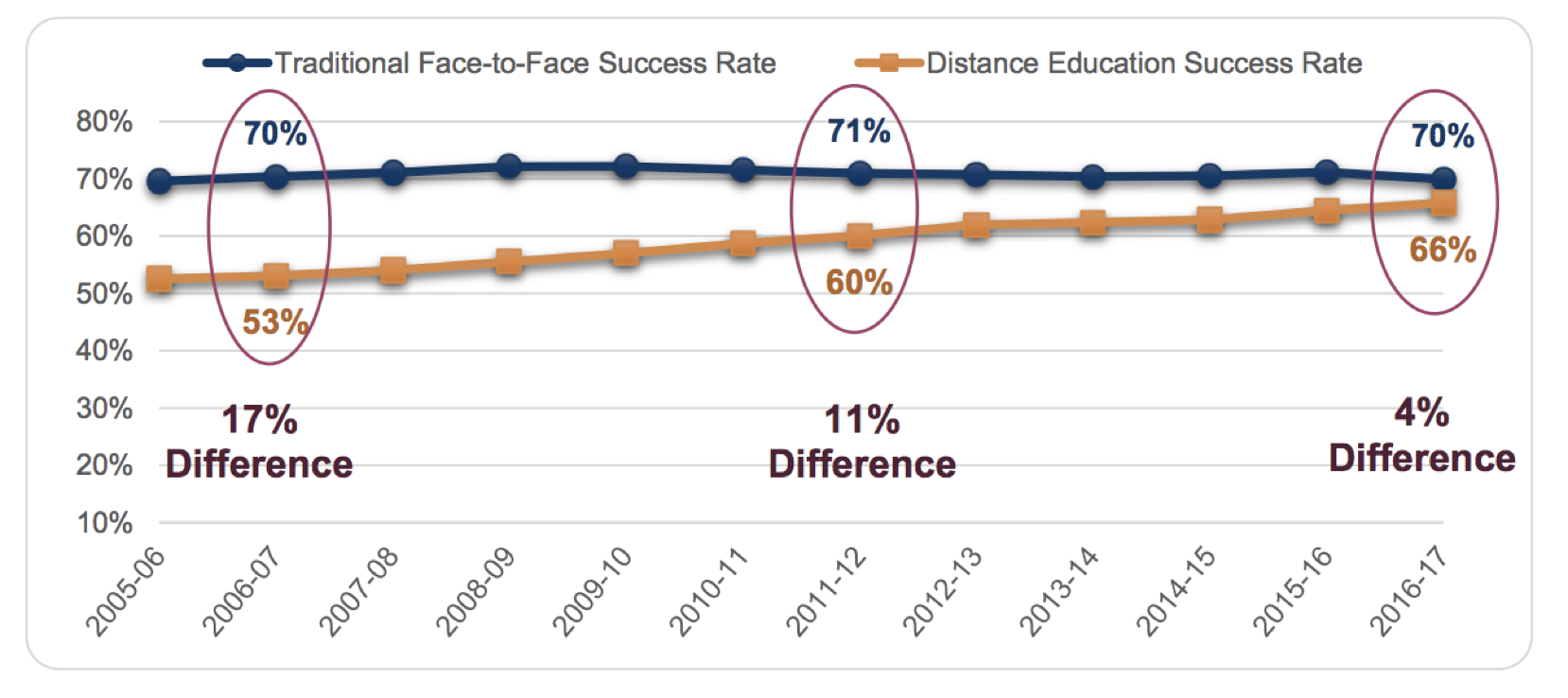 Source: 2017 CCC Distance Education Report, CA Community College Chancellor’s Office
These slides are available online@ bit.ly/sdccdolsummit19
CCC: Distance Ed Success Rates by Ethnicity
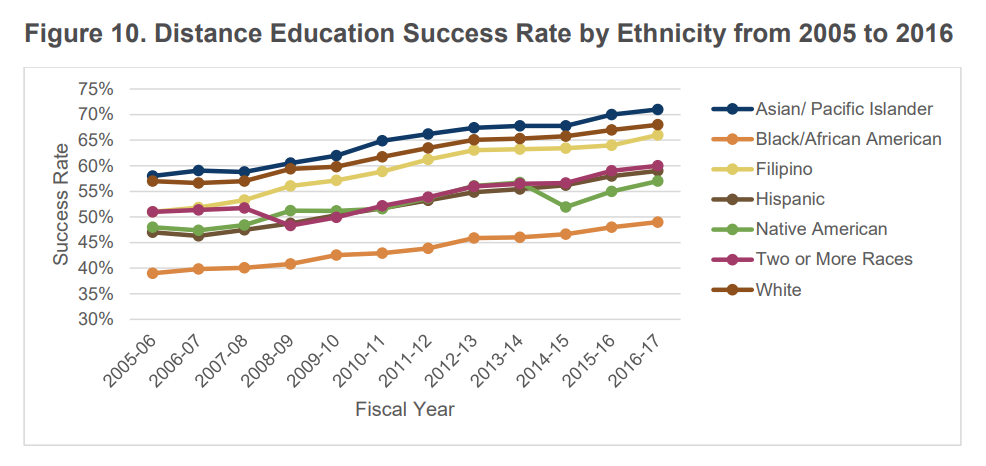 Source: 2017 CCC Distance Education Report, CA Community College Chancellor’s Office
How accurate is this depiction of online classes?
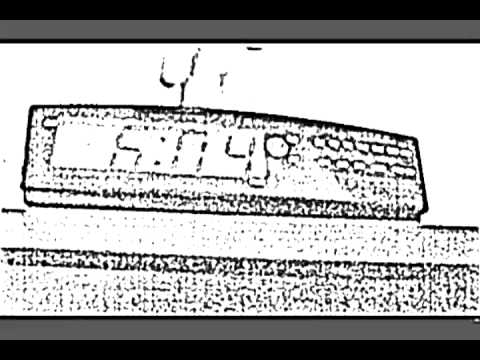 These slides are available online@ bit.ly/sdccdolsummit19
The Student Perspective
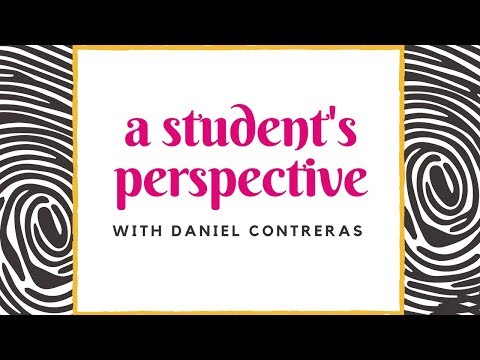 Daniel Contreras, student at Solano Community College, 
shares his perspective on being an online student
[Speaker Notes: Daniel Contreras video - start at 2:35 - 6:13]
Oh wow. 
Someone’s like paying attention.
These slides are available online@ bit.ly/sdccdolsummit19
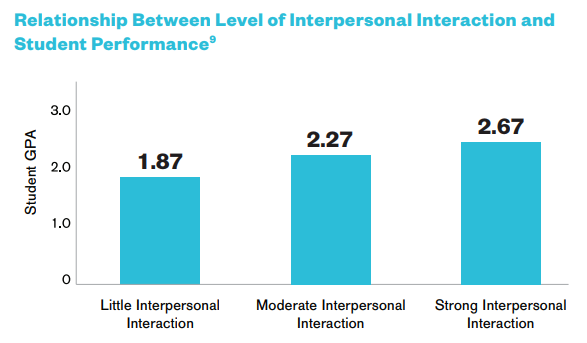 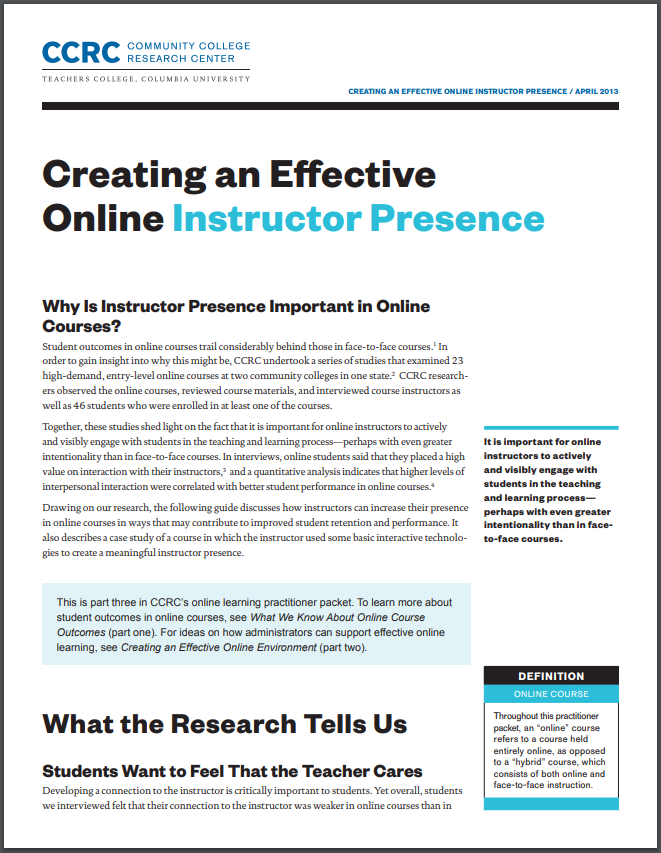 See Creating an Effective Online Instructor Presence to learn more.
Don’t be a robot.
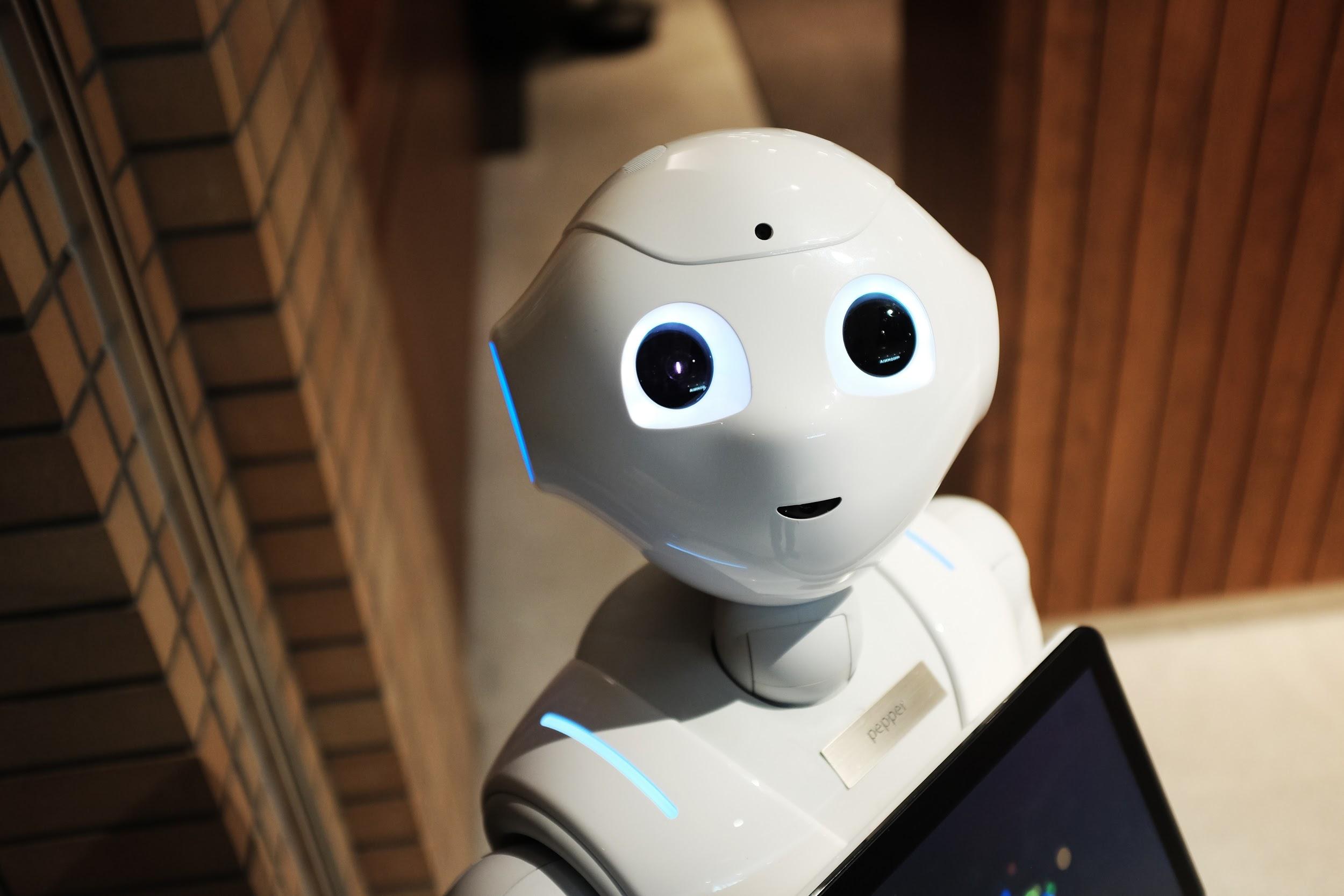 Presence is 
the most important
best practice for an online course. 

Boettcher & Conrad, 2010, p. 53
The Online Teaching Survival Guide
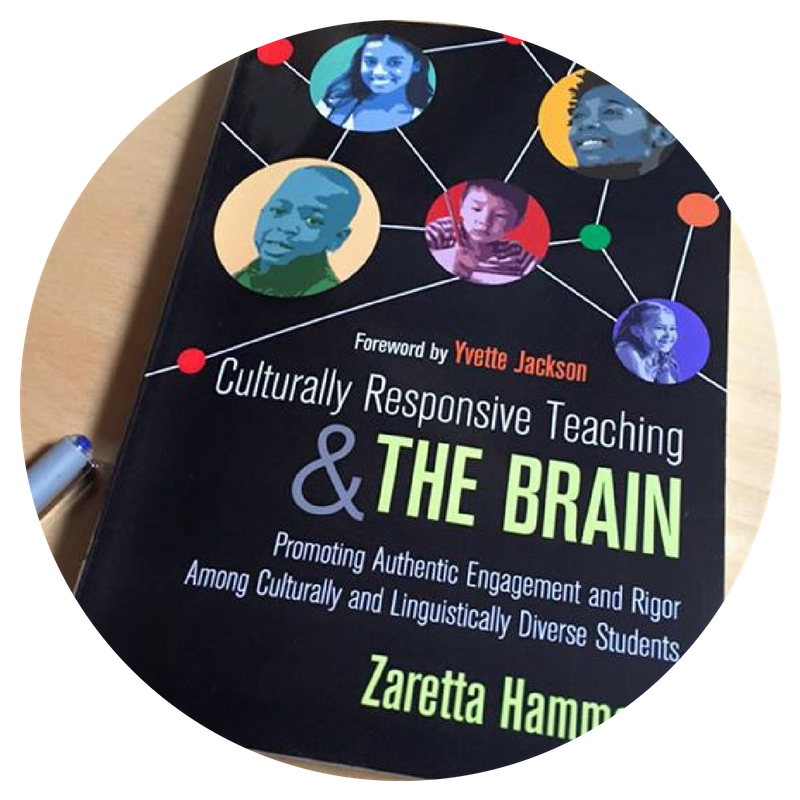 Read this book!
Hammond, Z. (2015). Culturally responsive teaching and the brain: Promoting authentic engagement and rigor among culturally and linguistically diverse students.
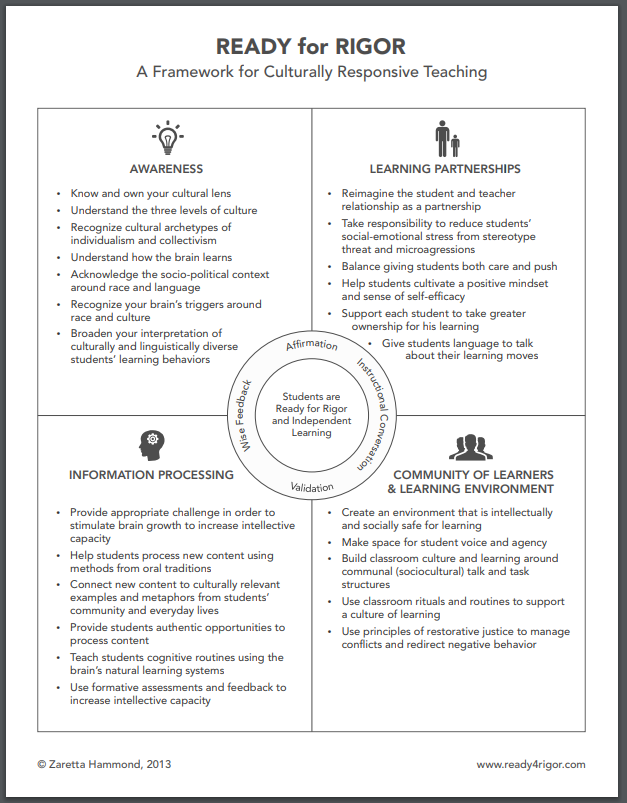 A Framework for Culturally Responsive Teaching by Zaretta Hammond
Awareness
Learning Partnerships
Information Processing
Community of Learners & Learning Environment
[Speaker Notes: In her Ready for Rigor framework, Hammond shares how teachers can set the stage for transforming dependent learners to independent learners in four key practice areas of Culturally Responsive Teaching:
Awareness - knowing our own cultural context, biases, triggers, lens. 
Learning Partnerships - building supportive caring
Information Processing
Community of Learners & Learning Environment]
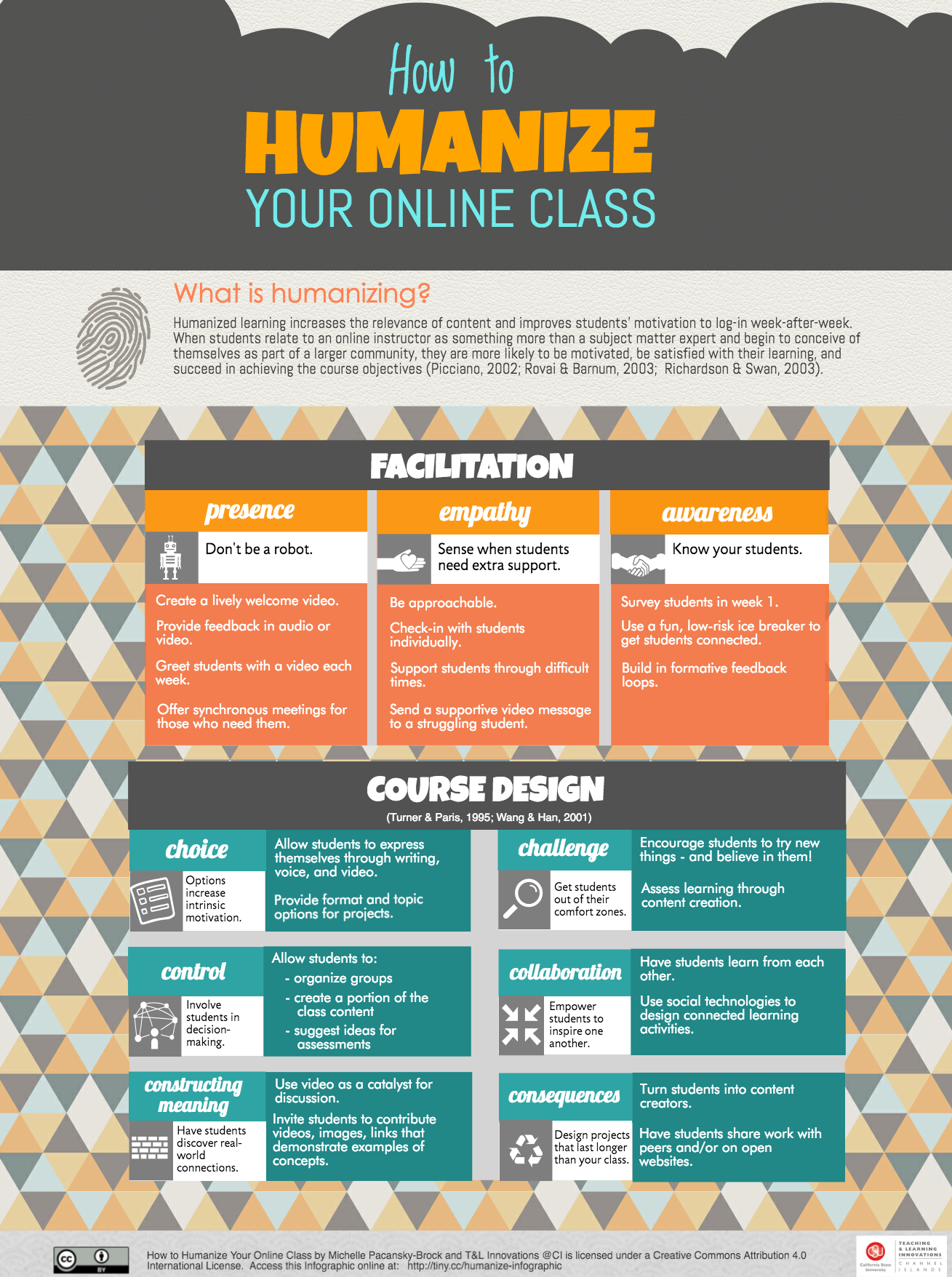 "Humanizing Your Online Class infographic" by Michelle Pacansky-Brock is licensed under CC BY-NC 4.0
Don’t apply the “Set it & forget it” approach.
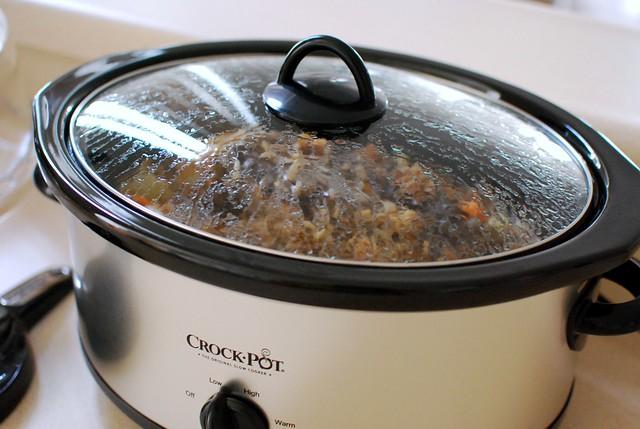 It doesn’t have to mean redesigning your whole course...
Laura’s Story: “Is everything okay?”
[Speaker Notes: In Canvas, this is even easier to do with the “Message Students Who” link in grades]
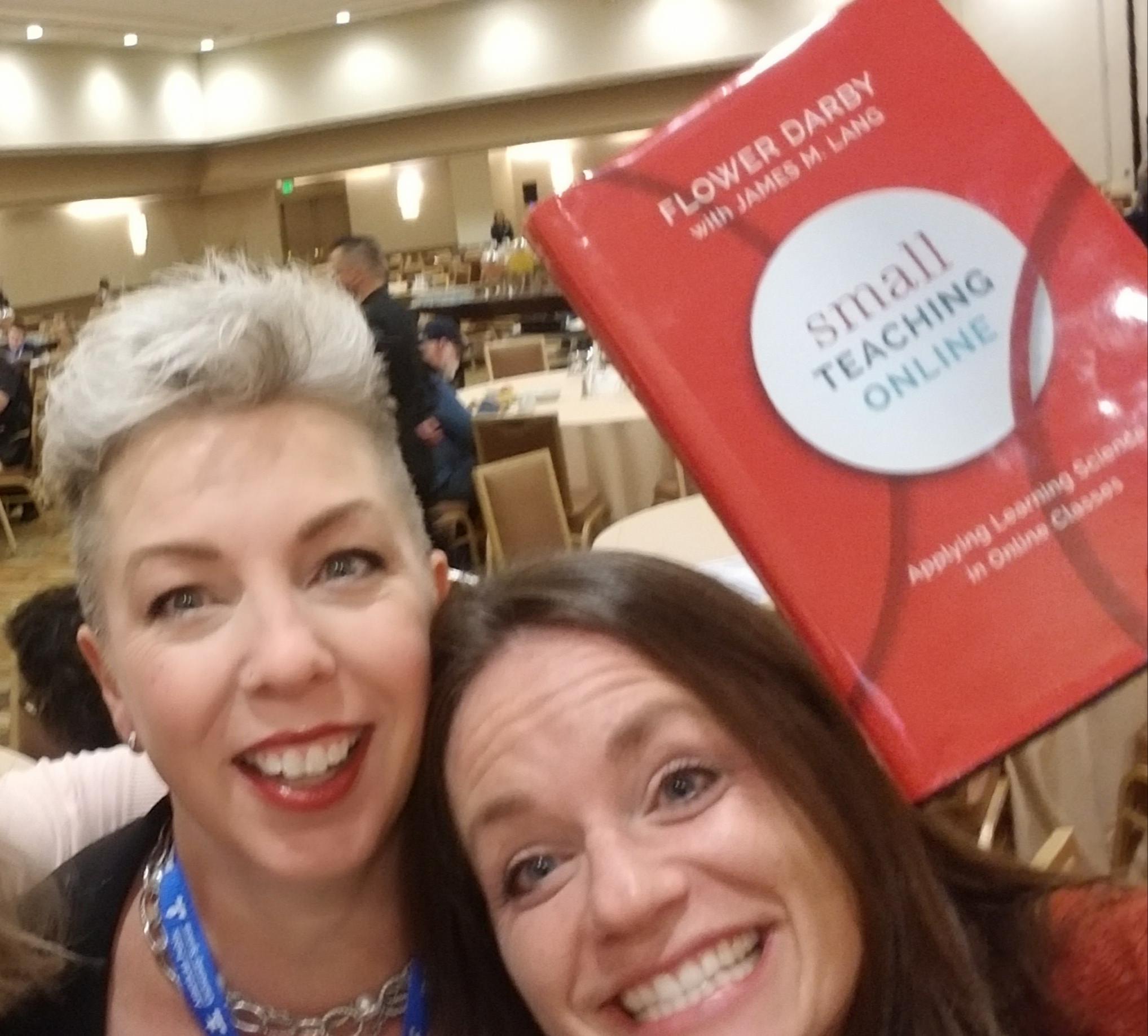 http://onlineteachingconference.org/otc19-archives/
Let’s Collect Humanizing Practices
On Paper or
On Padlet: bit.ly/humanizede
#ImperfectIsPerfect
Email from a Mesa faculty member who humanizes...
“I ran some analytics about my online class spring 19 and I had the highest success rate spring 19 of all the online courses in my department!  I can’t really brag to my co-workers, so I thought I’d brag to you.  To be honest I was surprised by that, but I ended up doing a lot in ‘intrusive support’ (calling students on the phone and asking to see them in person when they were on campus) with students who were not passing my class or who were falling behind.”
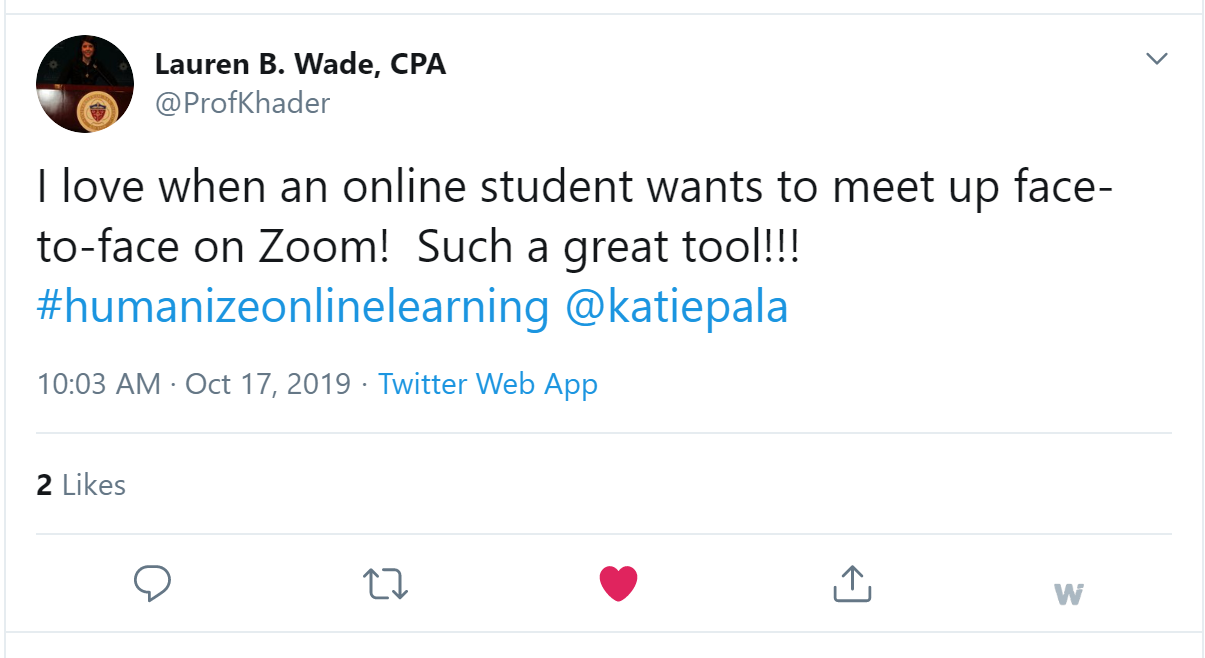 Dig Further
Michelle Pacansky-Brock’s Humanizing Infographic
Small Teaching Online by Flower Darby
Culturally Responsive Teaching & the Brain by Z. Hammond
Online Teaching Conference! June 2020 in Pasadena
OTC 2019 - Conference Archives
Creating an Effective Online Instructor Presence
2017 CCC Distance Education Report, CCC Chancellor’s Office
Teaching online is difficult to do well.
Look at your course outcomes data.
Find support. Share successes. 
Ask for more faculty support on your campus!
Tap into @ONE resources.
CVC OEI Course Design Rubric
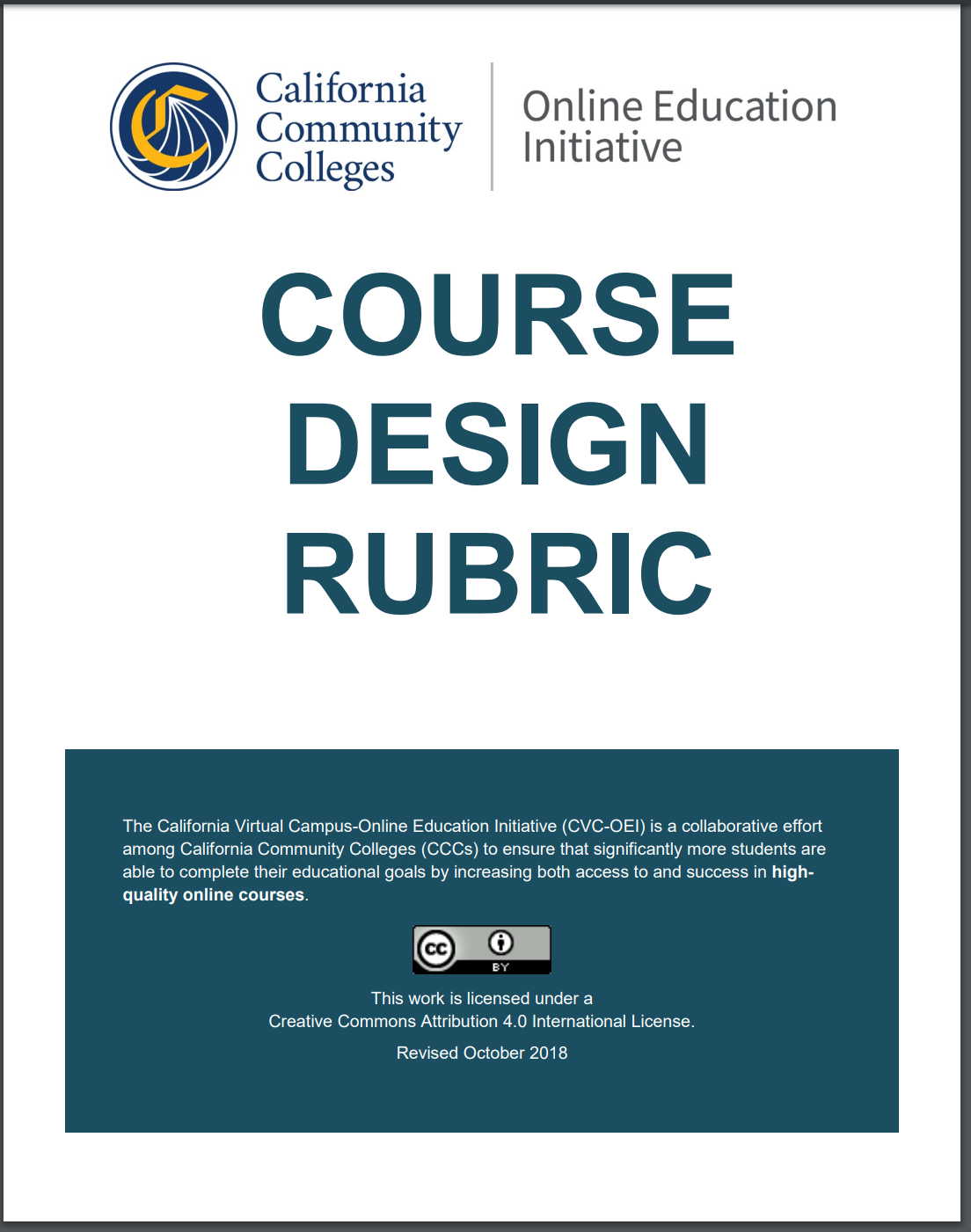 onlinenetworkofeducators.org/caninnovate19/
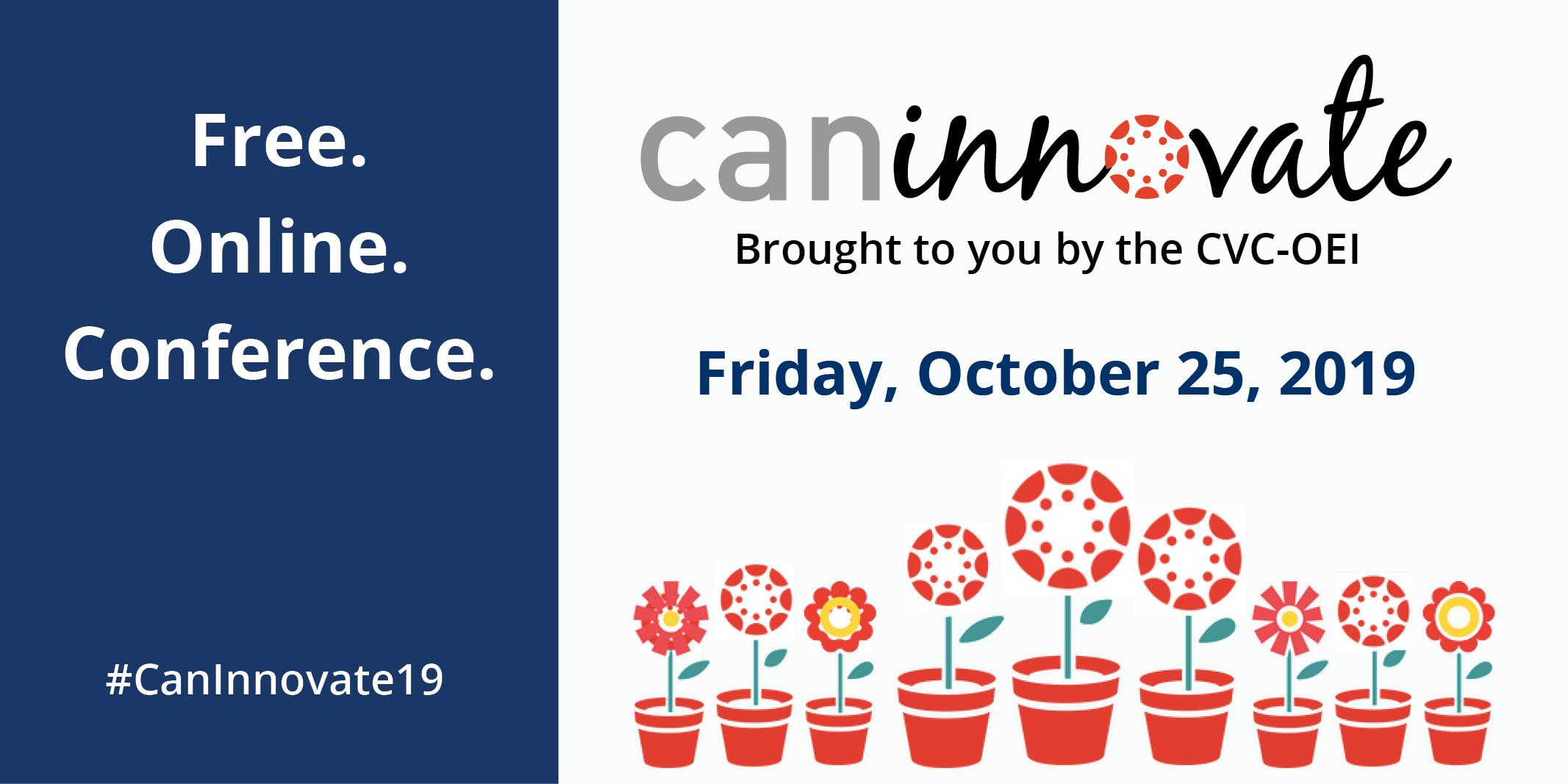